2424 BRIARCREST
HEUSCH ARCHITECTURE
2424 Briarcrest
1
WIDTH OF STREET
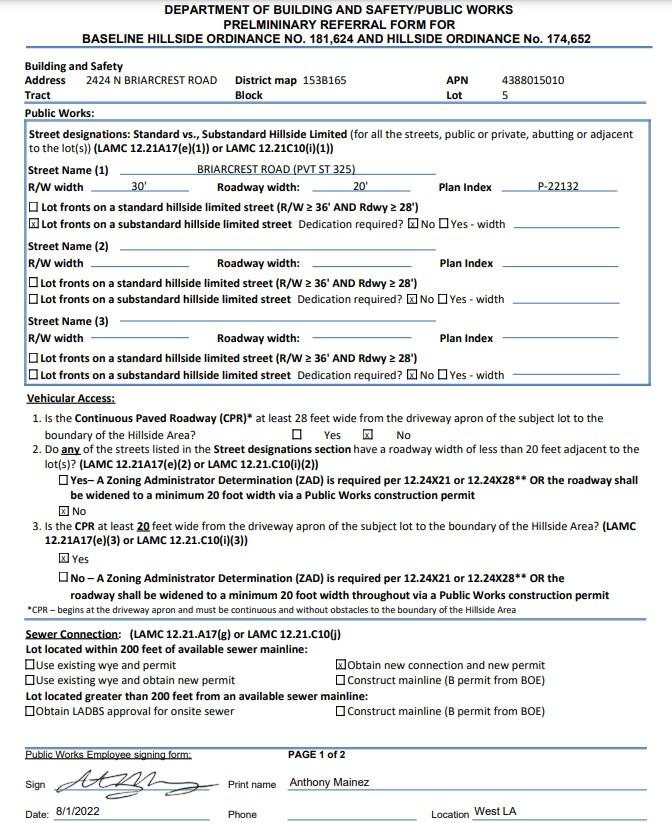 2424 Briarcrest
2
WIDTH OF STREET
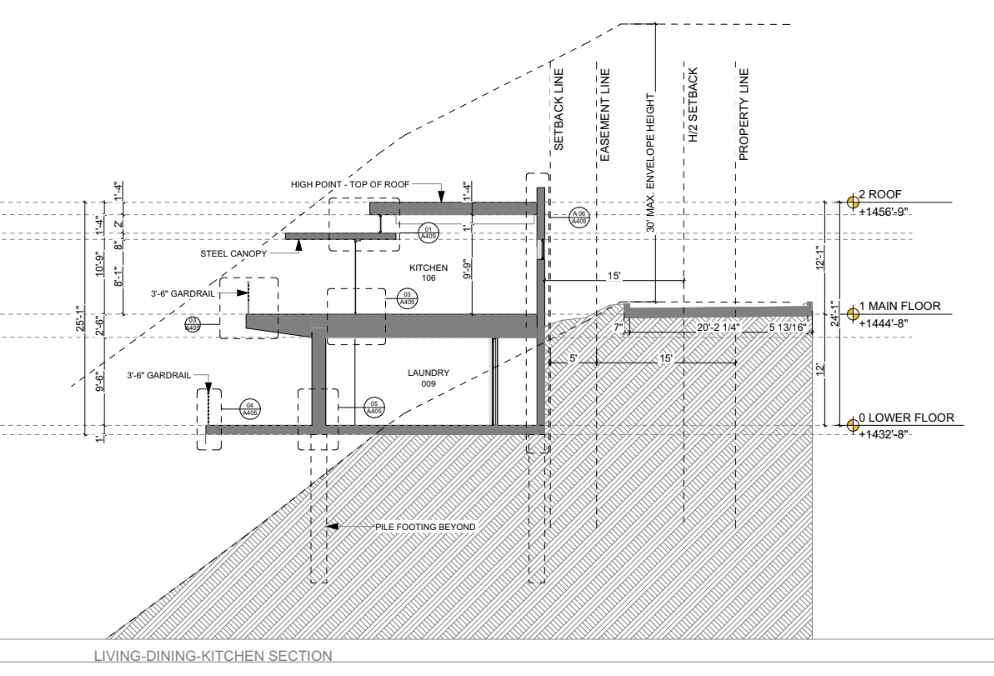 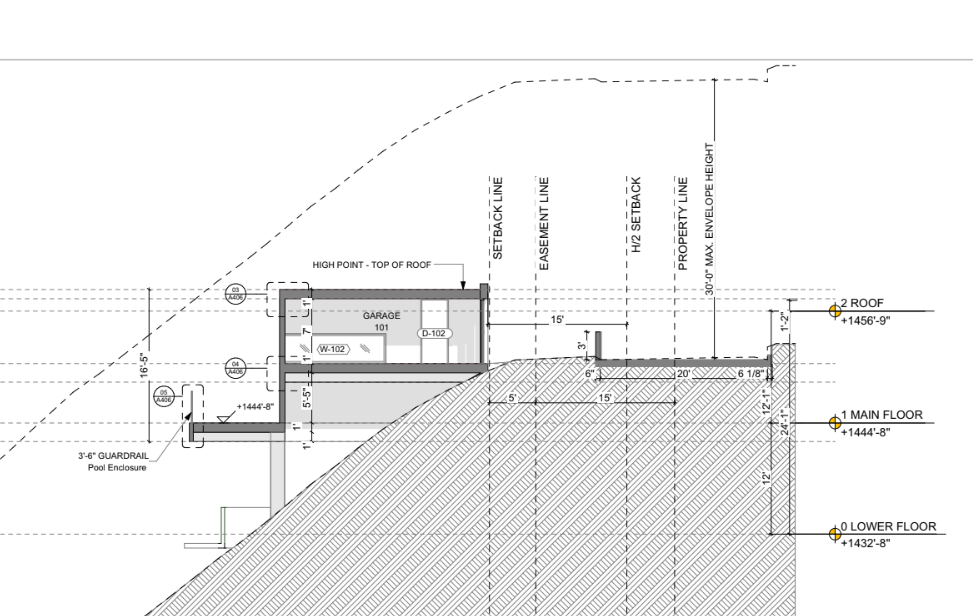 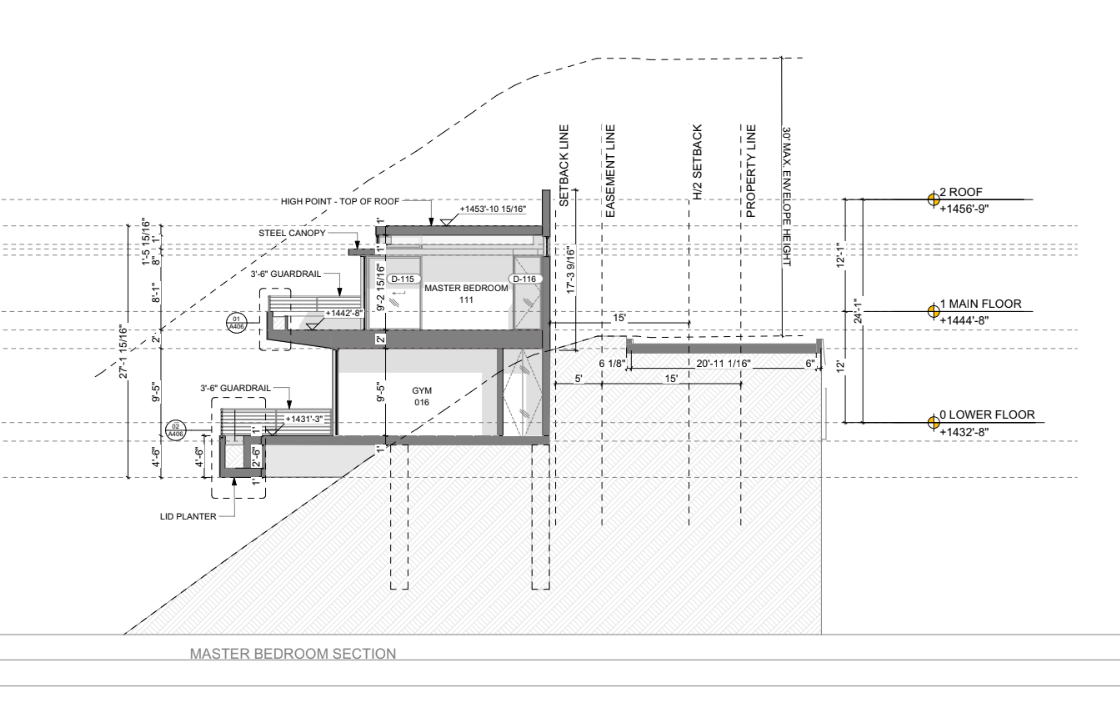 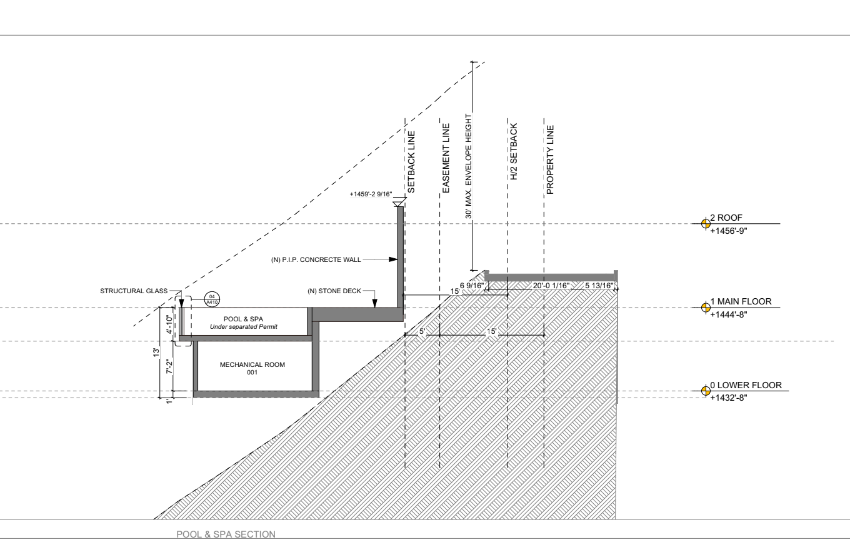 2424 Briarcrest
3
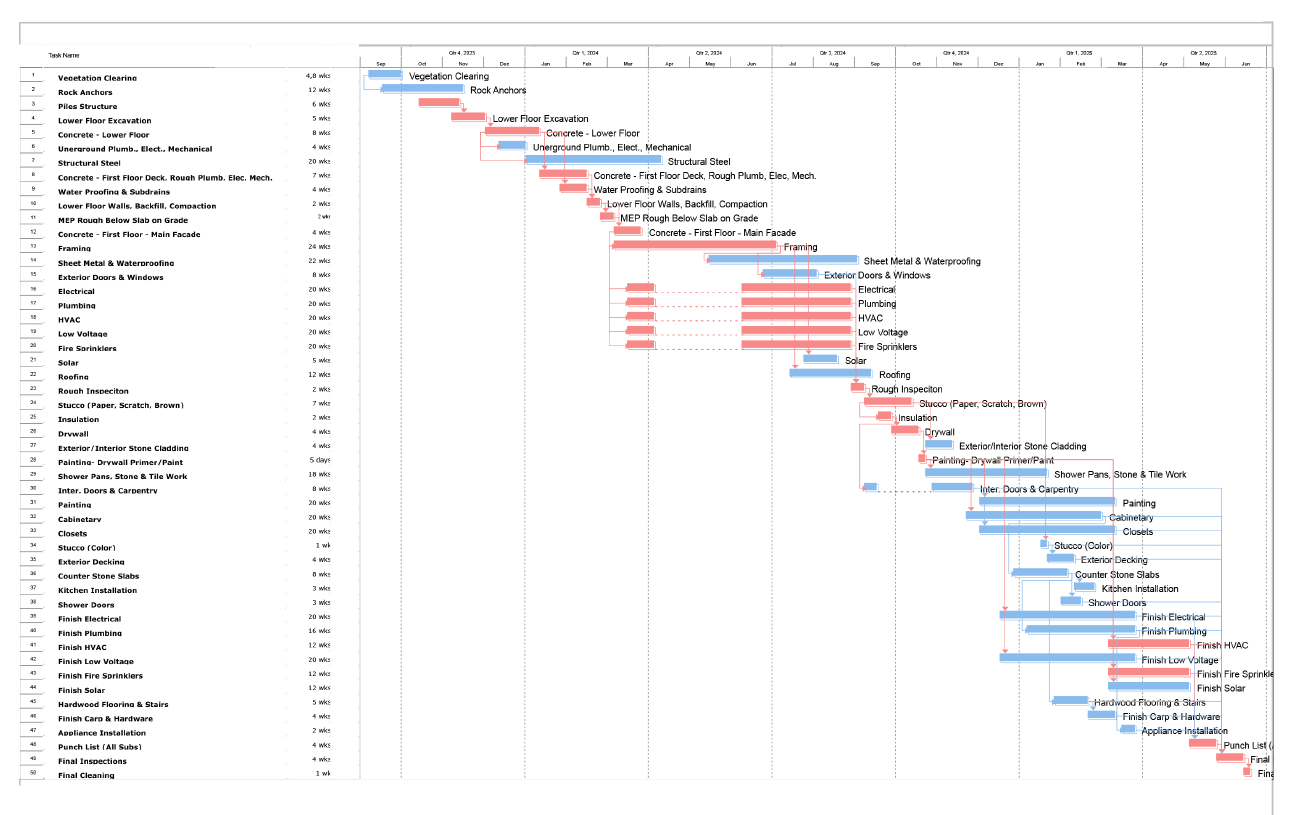 CONSTRUCTION PHASING
2424 Briarcrest
4
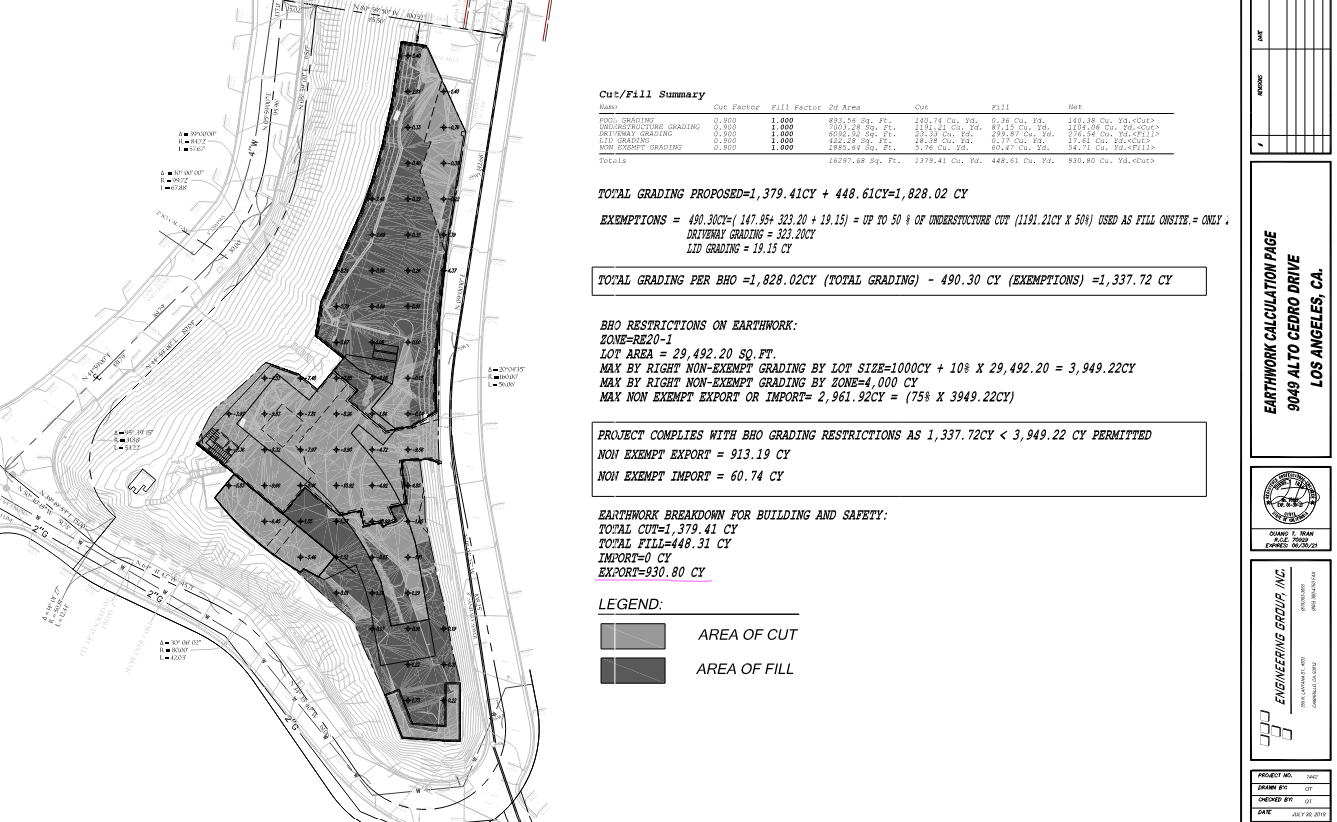 2424 Briarcrest
5
GRADING CALCULATIONS
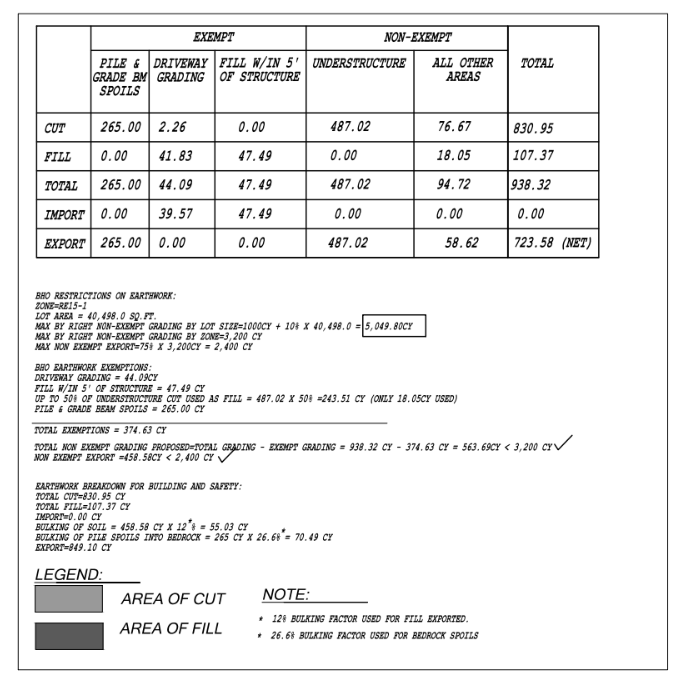 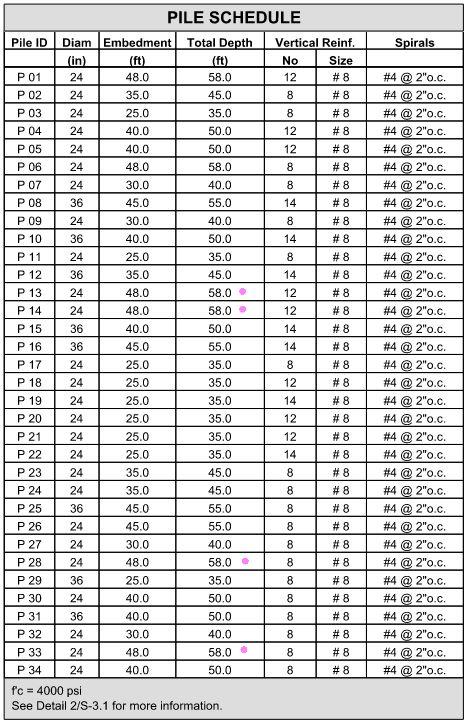 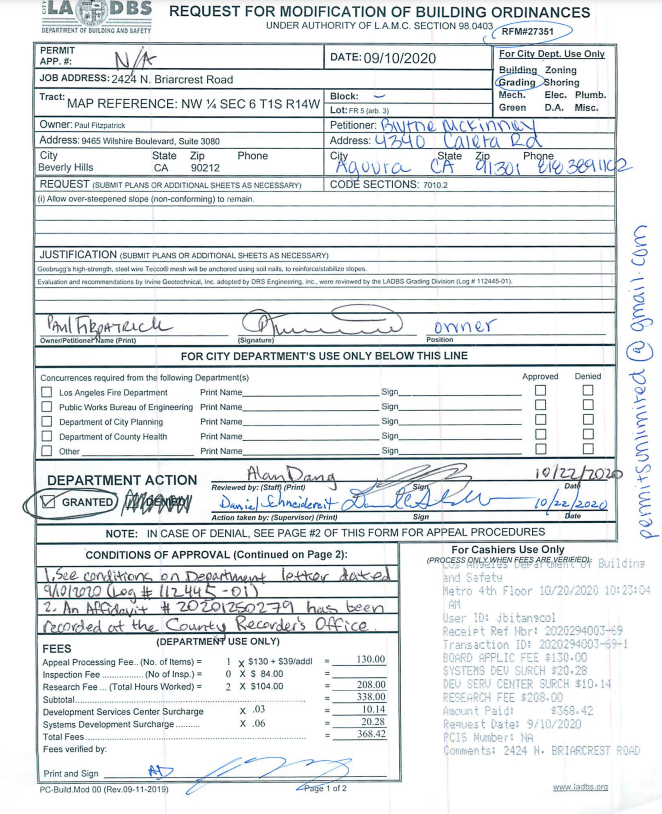 2424 Briarcrest
6
PARKING SPACES
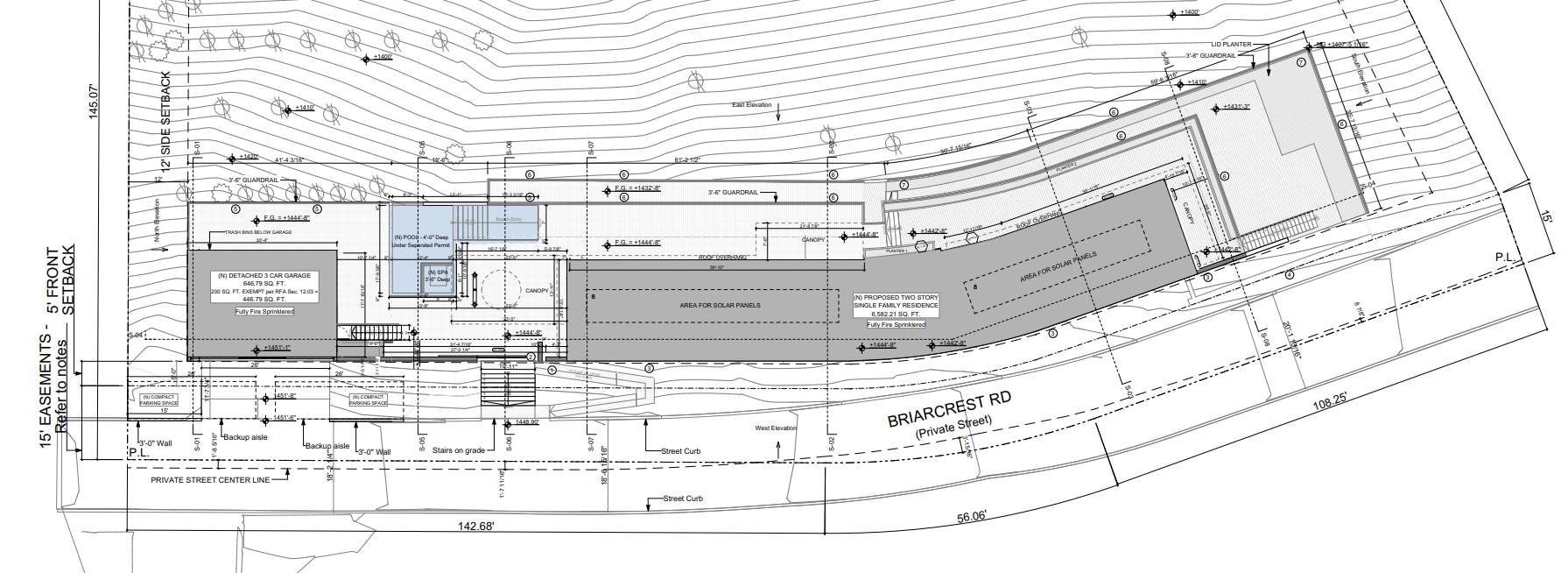 2424 Briarcrest
7
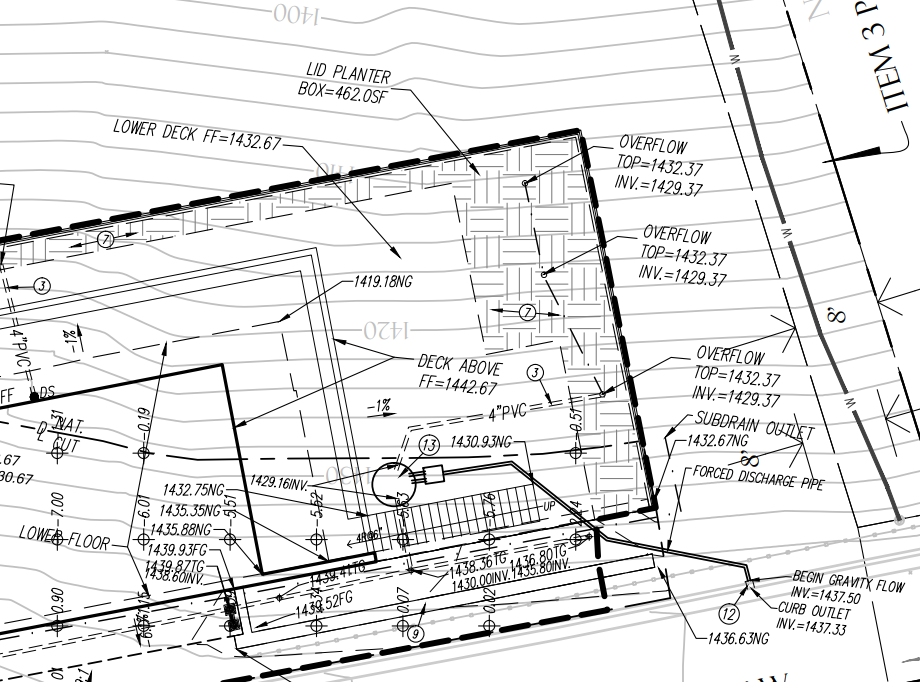 LID PLANTER
2424 Briarcrest
8
BUILDING HEIGHT
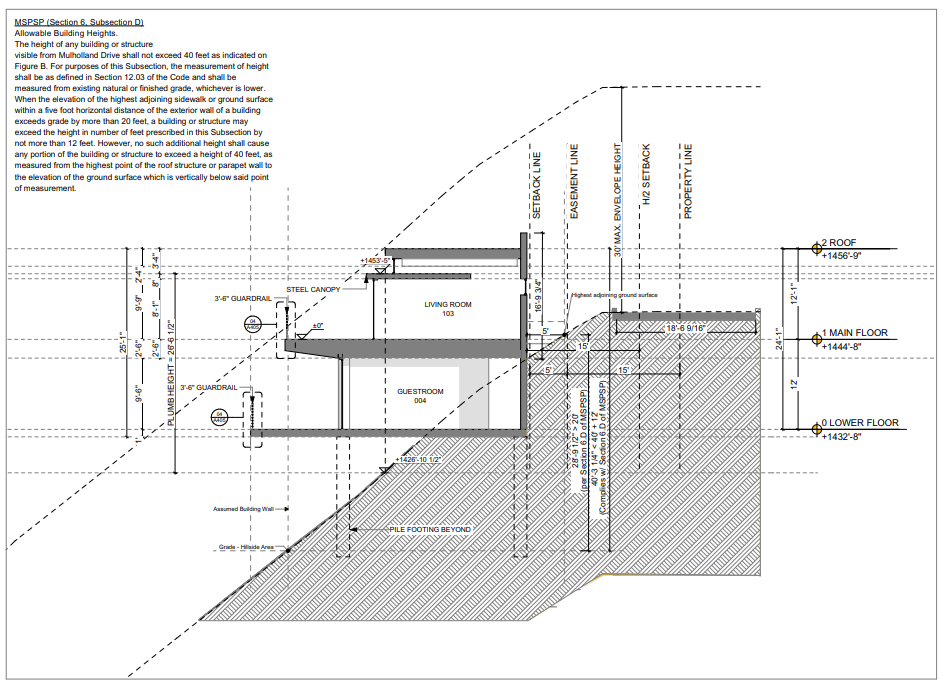 2424 Briarcrest
9
BUILDING HEIGHT
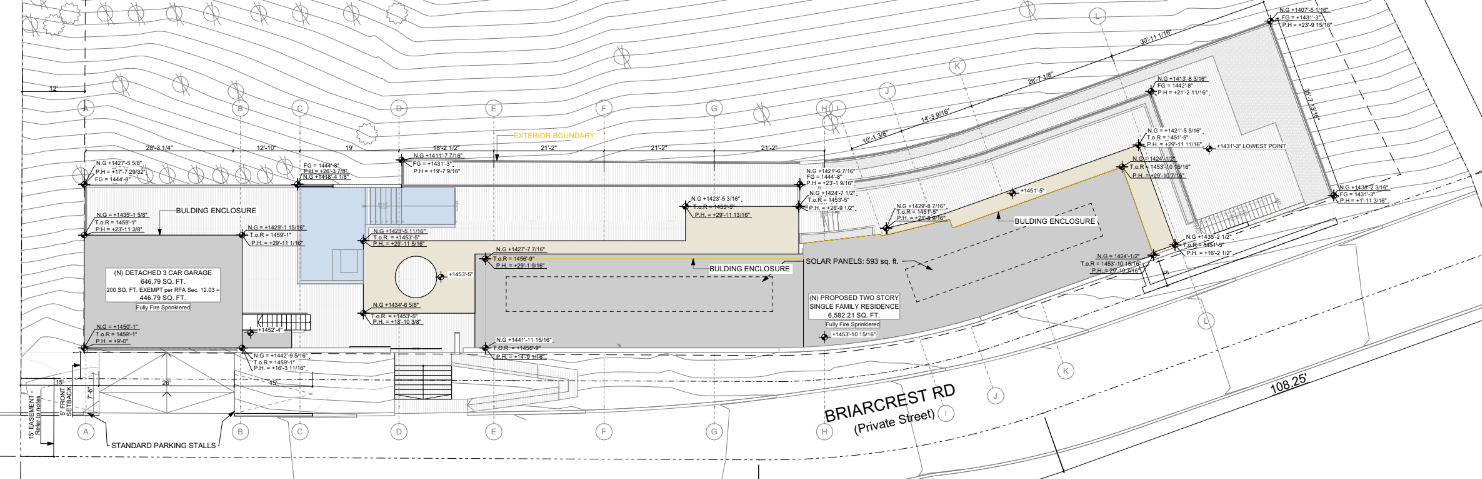 2424 Briarcrest
10
SUPPORT SIGNATURES
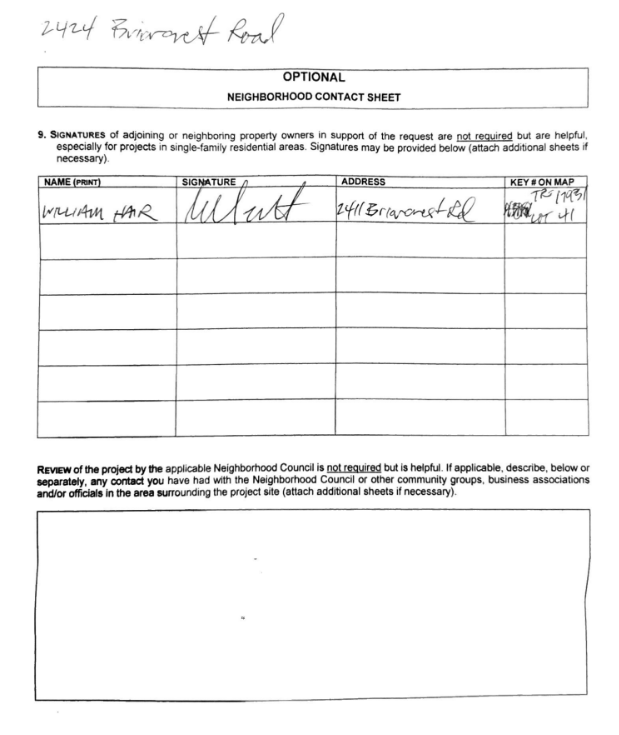 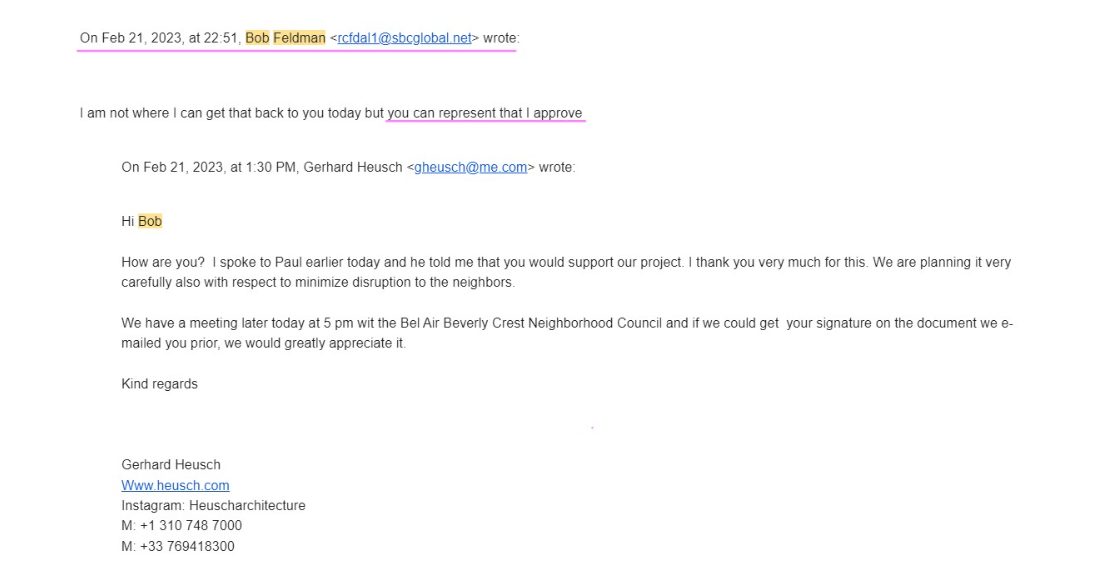 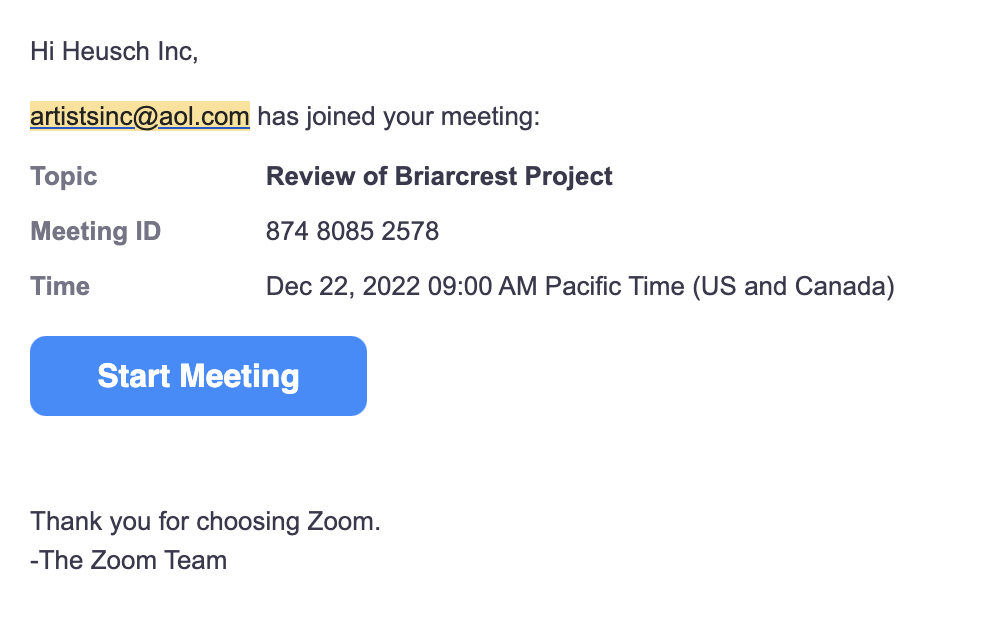 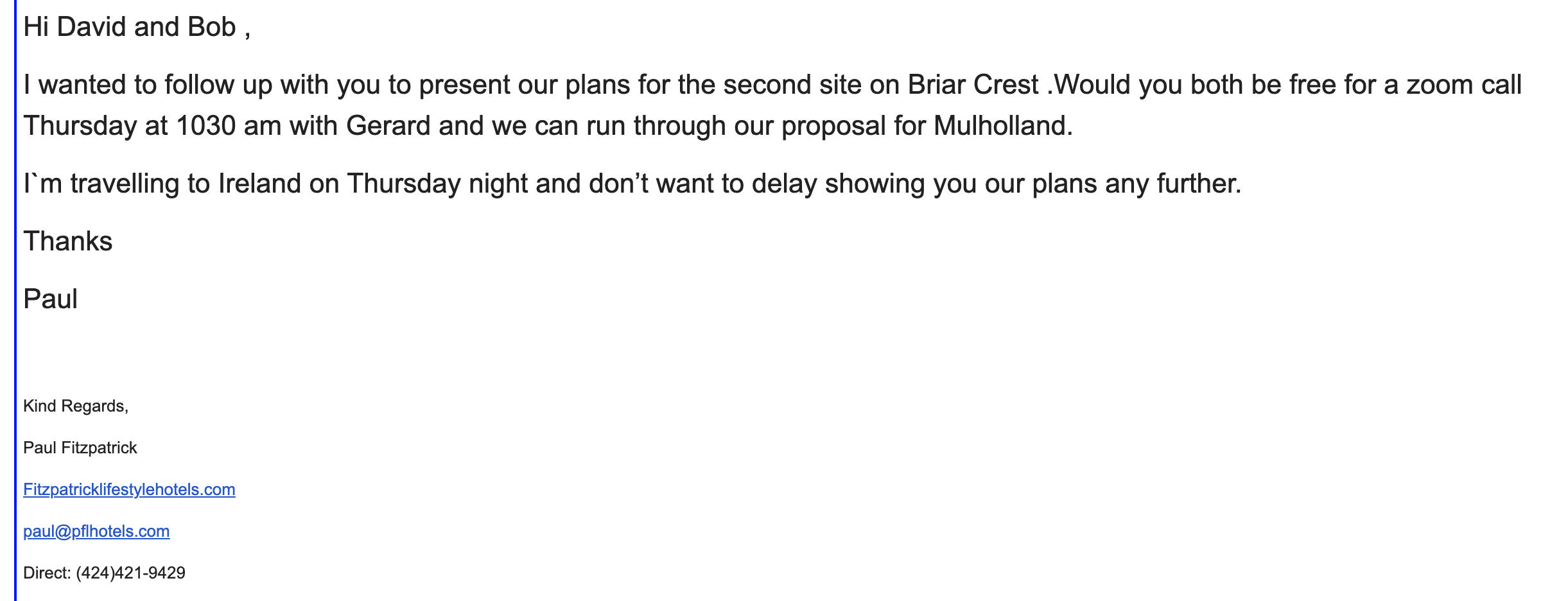 2424 Briarcrest
11
PROTECTED / NON – PROTECTED TREES REMOVED
Landscape - Tree Plan
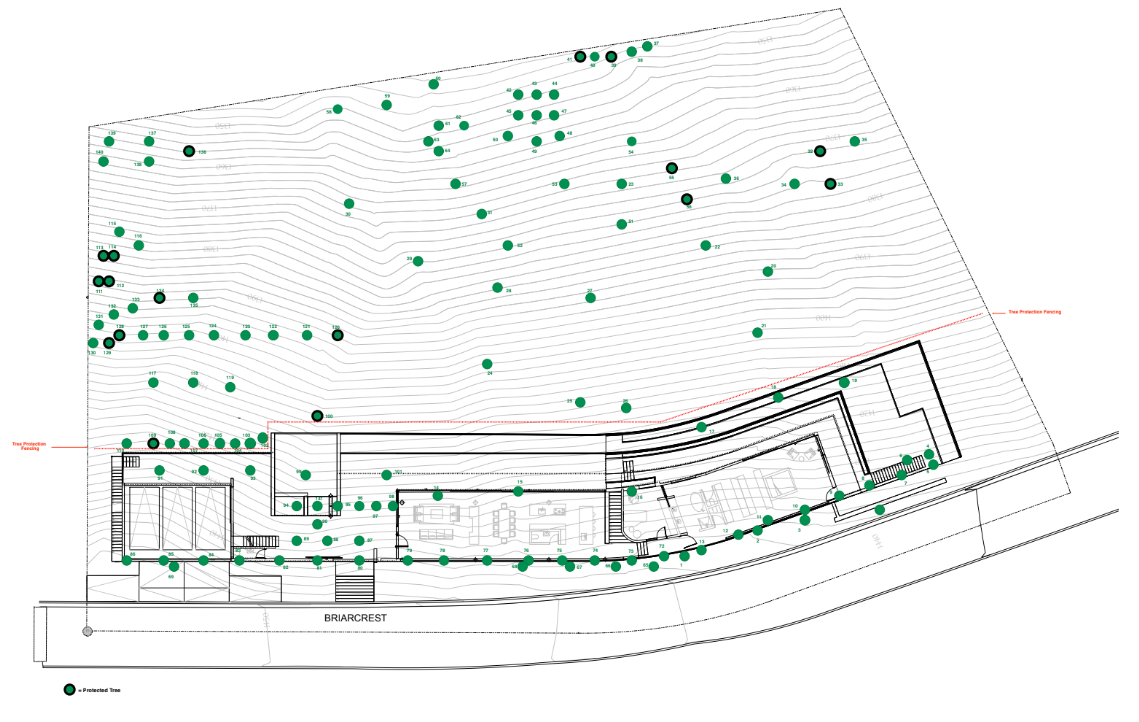 55 TREES TO BE REMOVED – NONE OF THEM ARE NATIVE NOR PROTECTED
 
REPLACED WITH NATIVE TREES AT 1:1 RATIO (NOT REQUESTED BY THE CITY)
2424 Briarcrest
12
PROTECTED / NON – PROTECTED TREES REMOVED
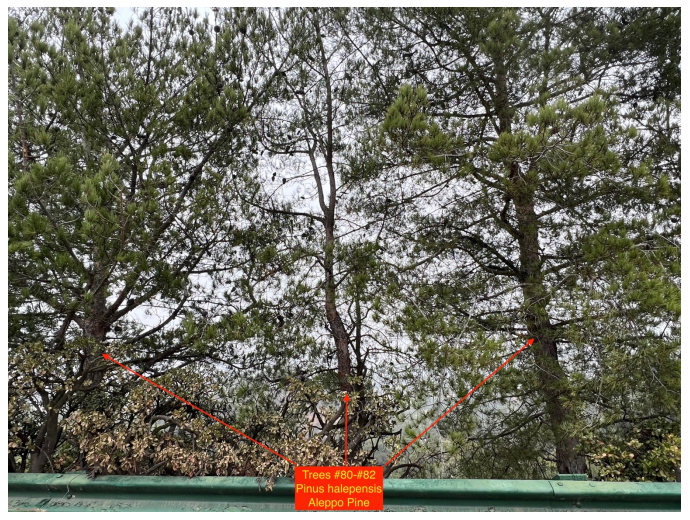 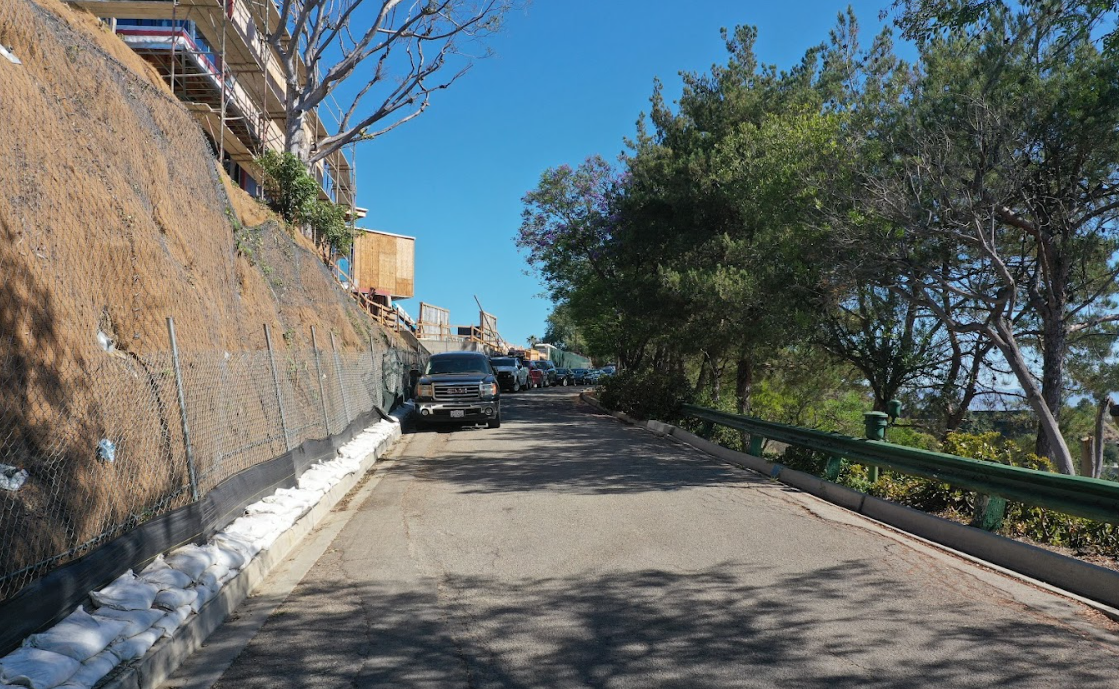 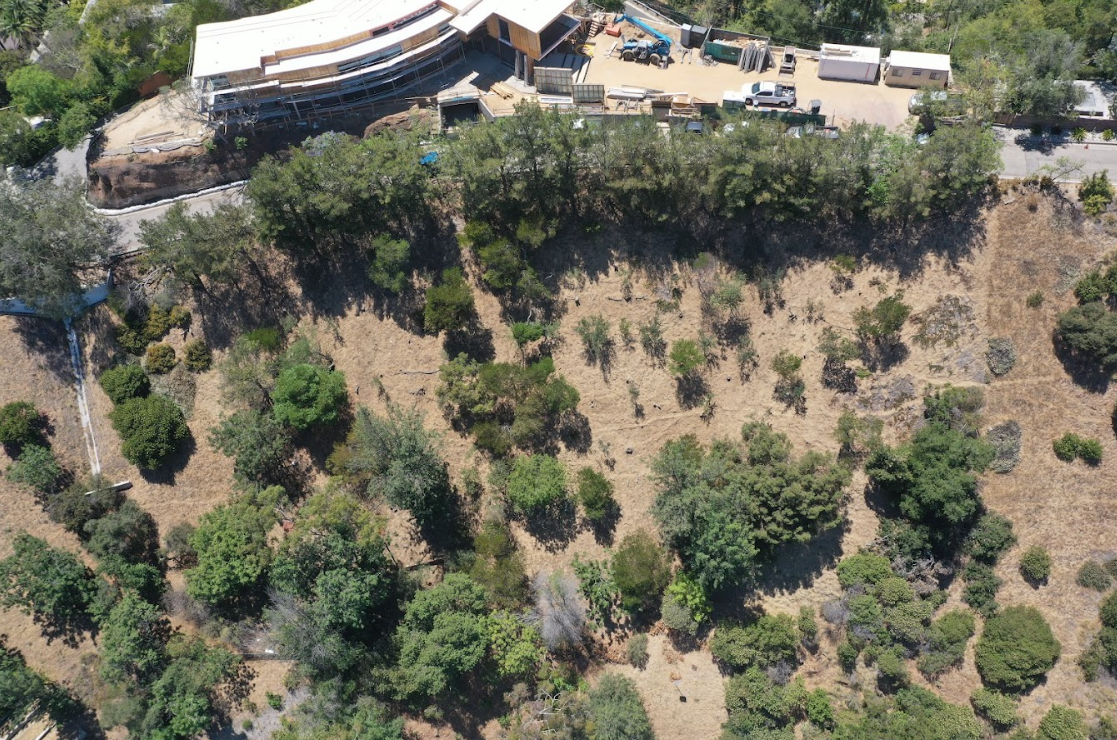 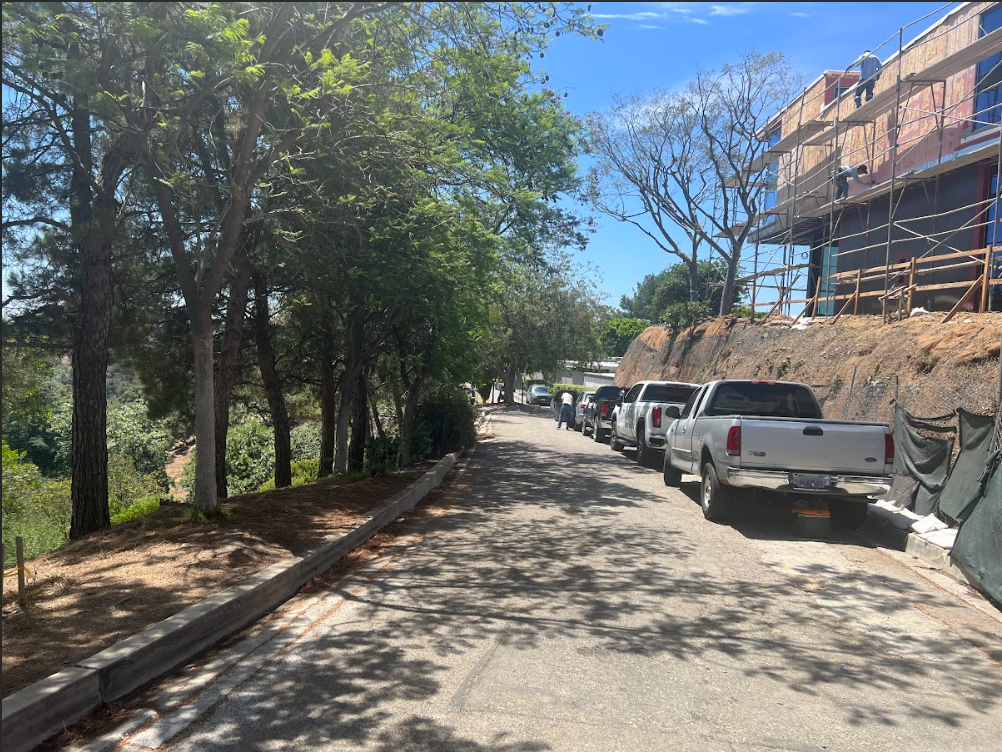 2424 Briarcrest
13
PROTECTED / NON – PROTECTED TREES REMOVED
Landscape – Landscape Plan
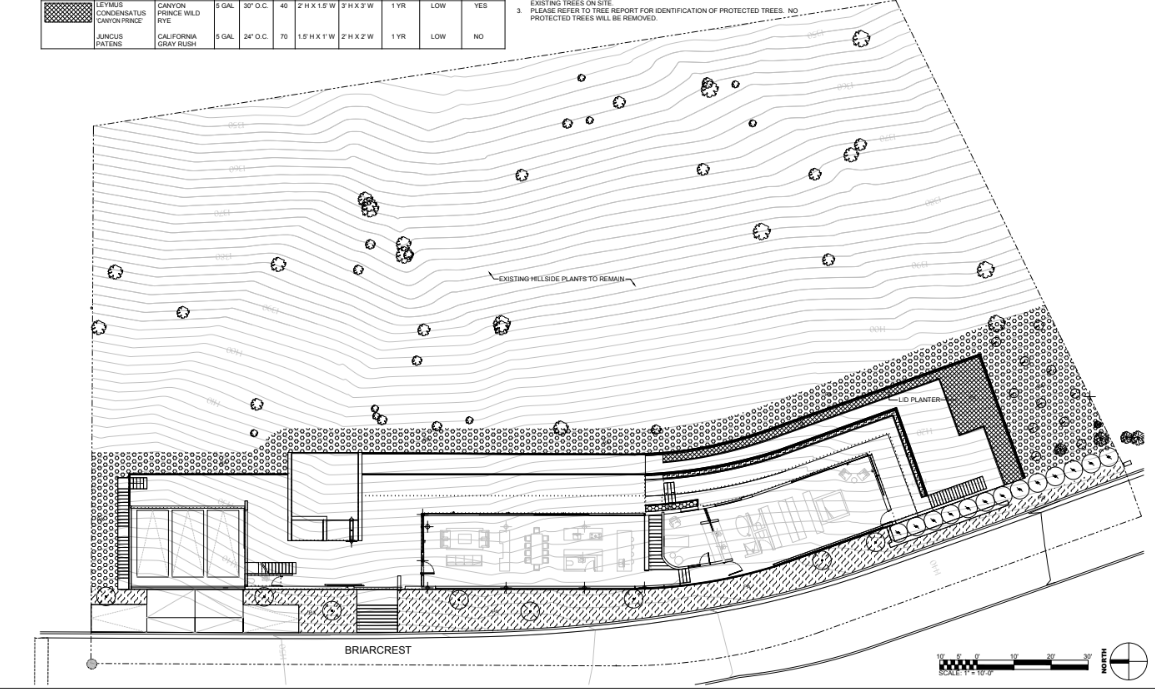 2424 Briarcrest
14
PROPOSED FENCING AND WILDLIFE CORRIDOR
Erosion Control and Parking Plan
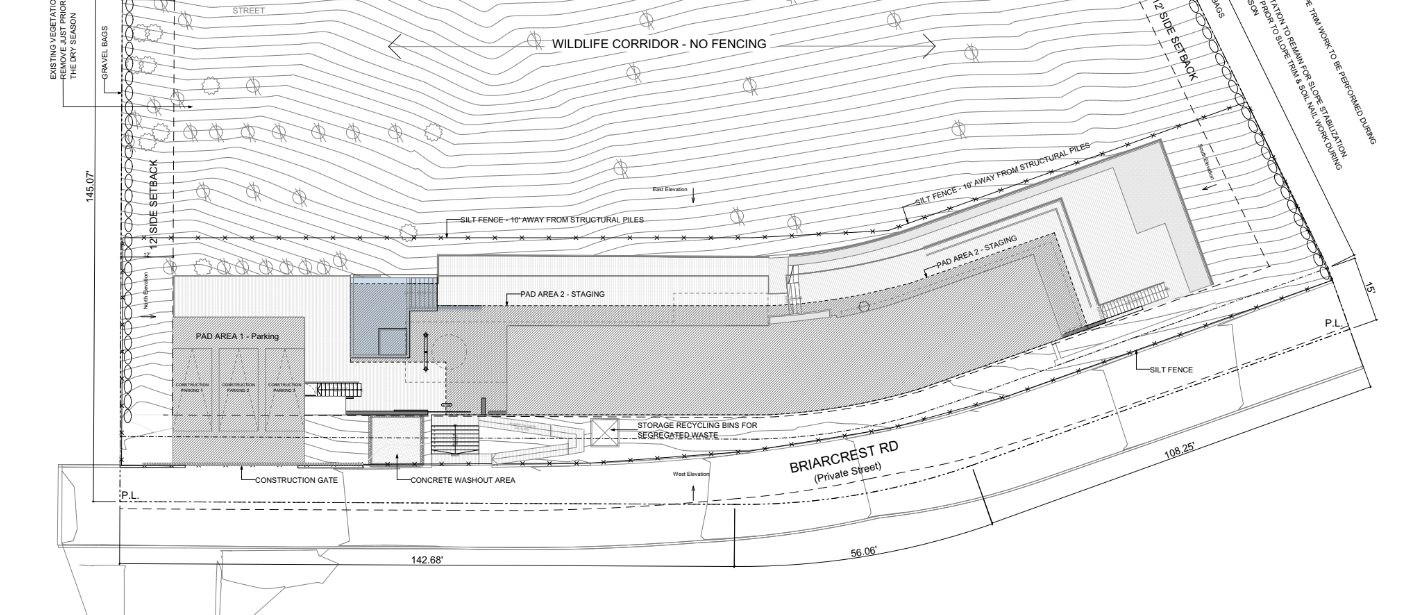 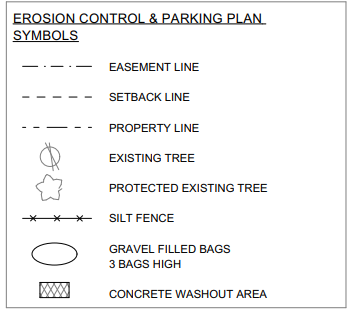 2424 Briarcrest
15
SENSITIVE NATURAL COMMUNITIES
Vegetation Classification Types
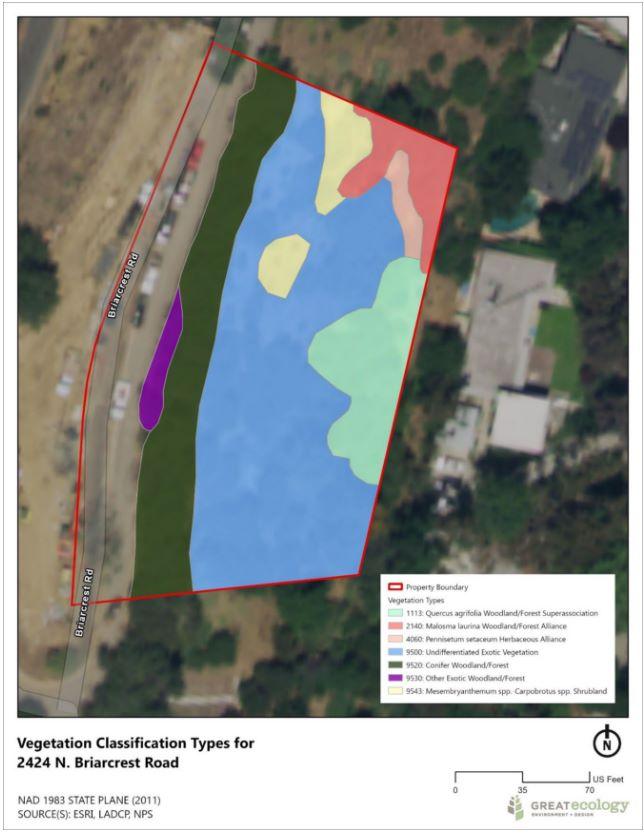 2424 Briarcrest
16
SENSITIVE NATURAL COMMUNITIES
Section above protected trees
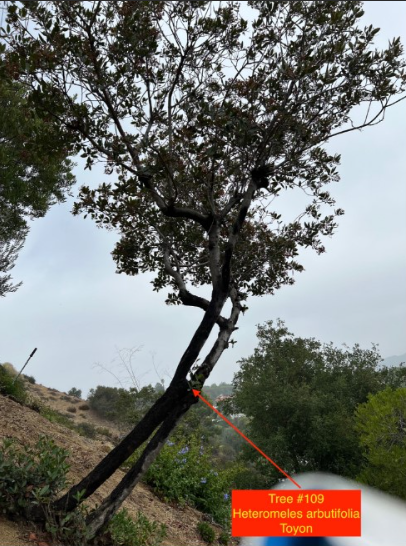 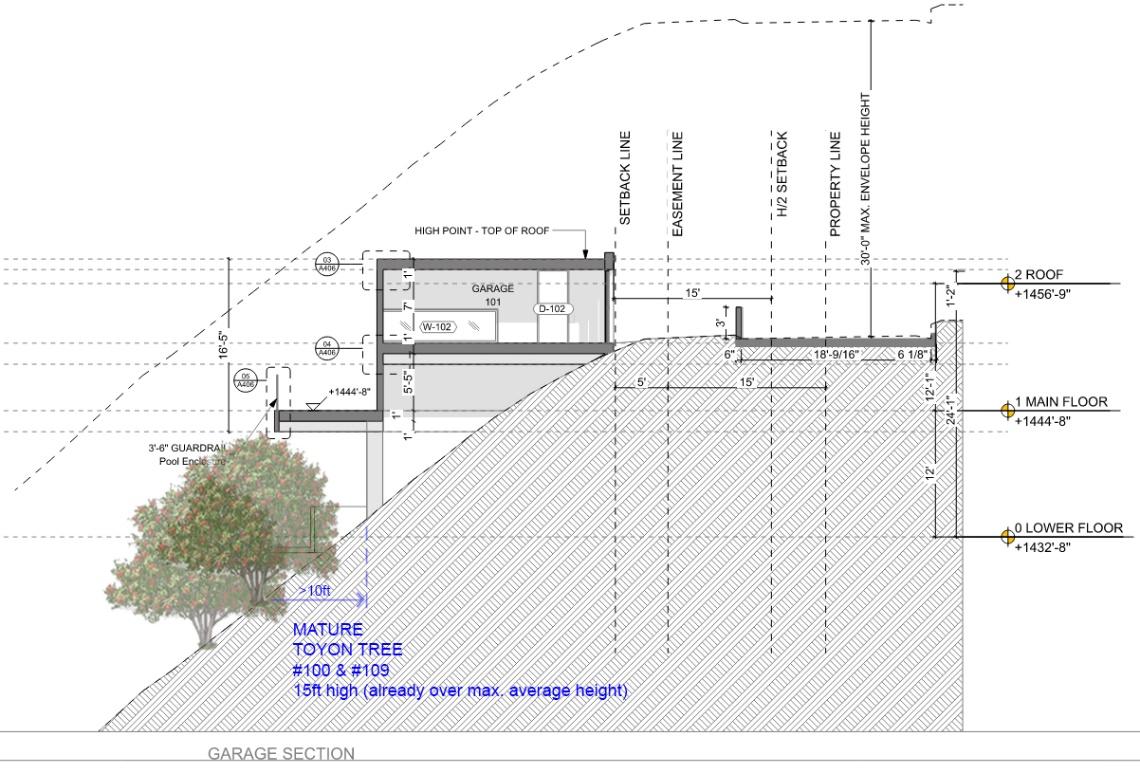 2424 Briarcrest
17
LIGHTING DESIGN
Landscape Lighting Plan
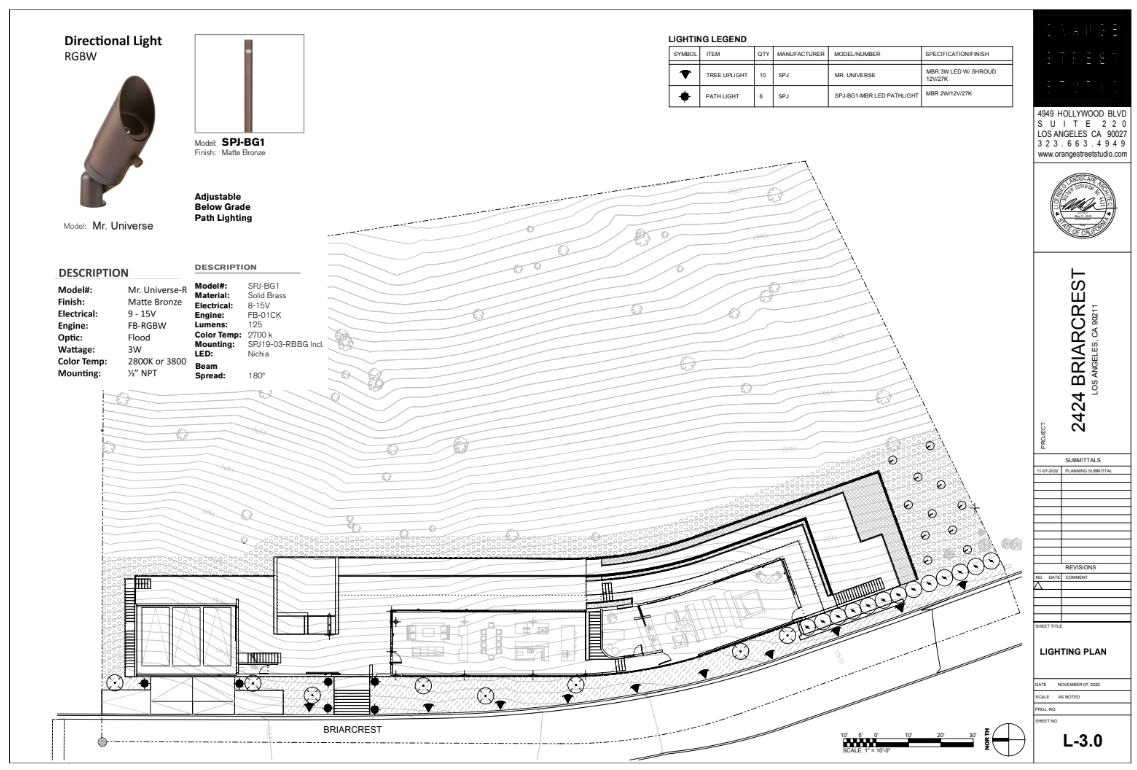 NO LIGHTING FACING DOWN SLOPE
2424 Briarcrest
18
TECCO MESH
Specifications of Tecco Erosion Control Mat
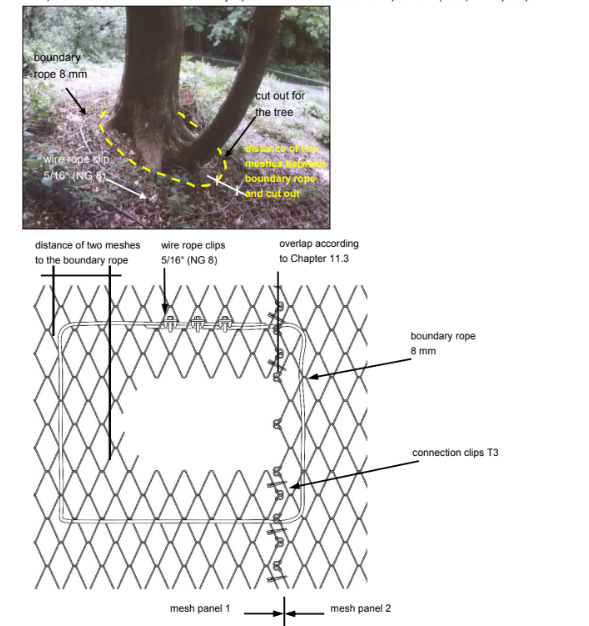 2424 Briarcrest
19